ПРЕЗЕНТАЦИЯ - РАССКАЗ
 «АРКТИЧЕСКИЕ  ТАНКИ»
Представляют: воспитатель Банина Т. Н.,
обучающийся МБОУСОШ № 7 10 «А» кл. Томилов Артем
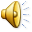 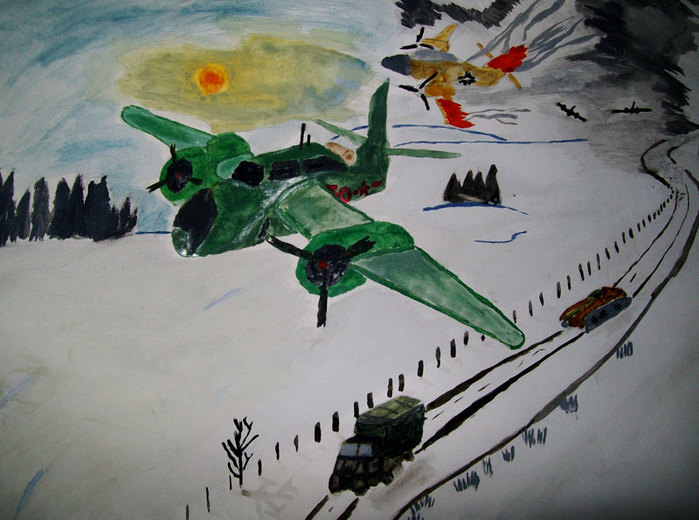 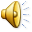 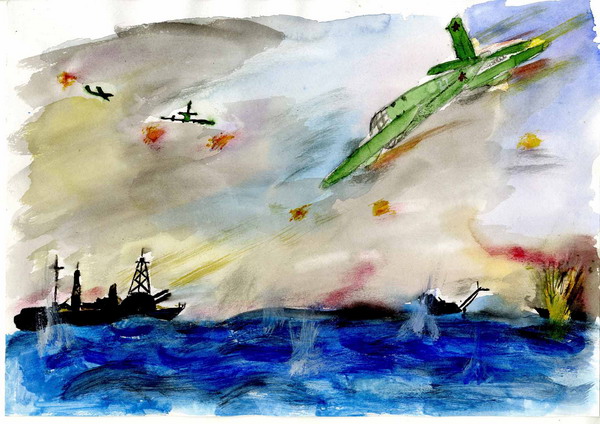 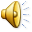 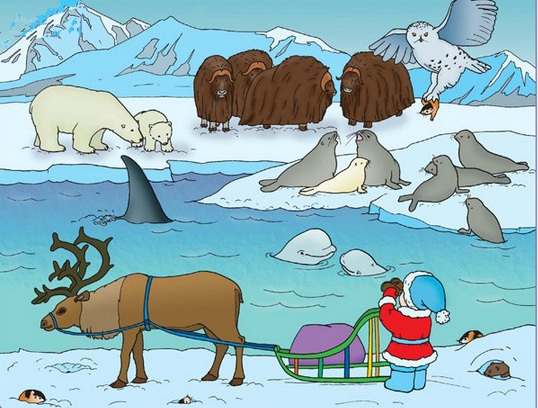 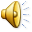 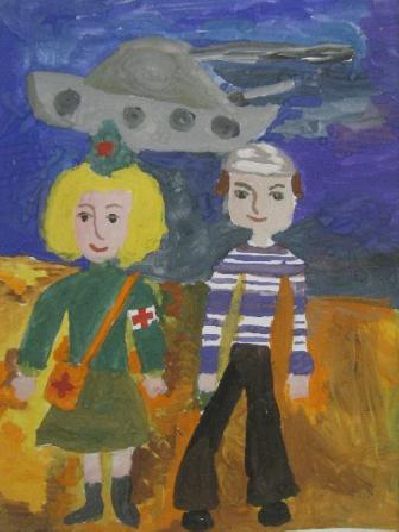 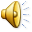 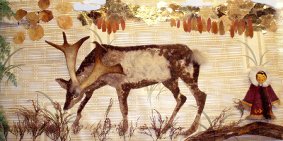 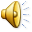 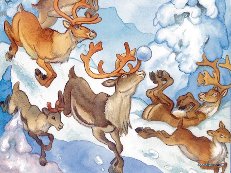 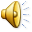 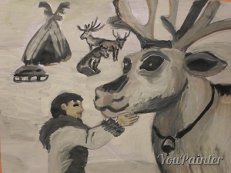 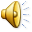 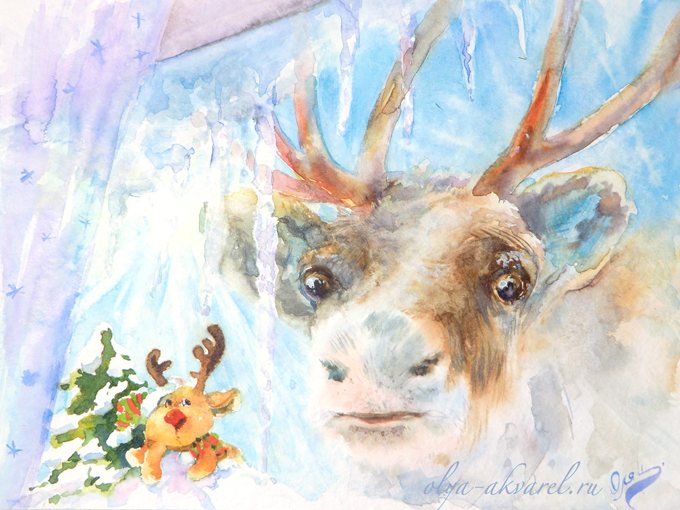 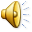